CSE 311: Foundations of Computing
Fall 2013
Lecture 13:  Modular inverses, induction
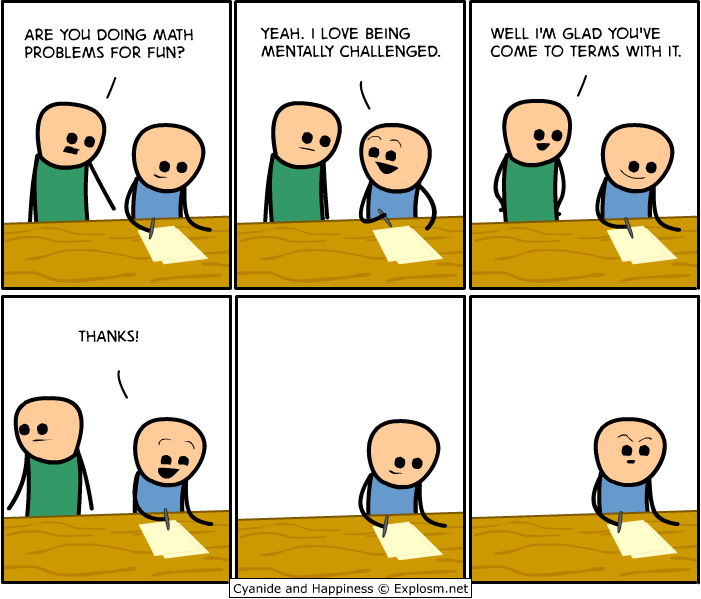 announcements
Reading assignment
	Induction
5.1-5.2, 7th edition
4.1-4.2, 6th edition
review: GCD
a = 23 • 3 • 52 • 7 • 11 = 46,200
b = 2 • 32 • 53 • 7 • 13 = 204,750
GCD(a, b) = 2min(3,1) • 3min(1,2) • 5min(2,3) • 7min(1,1) • 11min(1,0) • 13min(0,1)
Factoring is expensive!    
     Can we compute GCD(a,b) without factoring?
If a and b are positive integers, then 		   					gcd(a,b) = gcd(b, a mod b)
review: euclid’s algorithm
GCD(660,126)= ?
660 = 5 • 126 + 30        GCD(660,126) = GCD(126,30) 
126 = 4 • 30  + 6                                      = GCD(30,6) 
30  = 5 • 6   + 0                                         = GCD(6,0)
                                                                    = 6
bézout’s theorem
If a and b are positive integers, then there exist integers s and t such that 
		gcd(a,b) = sa + tb.
extended euclid algorithm
solving modular equations
example
mathematical induction
finding a pattern
how do you prove it?
Examples to show its true
P(0)
P(k)  P(k+1)
induction as a rule of Inference
Domain: integers ≥ 0
Formal steps
Show P(0)
Assume P(k),  Prove P(k+1),  Conclude P(k) P(k+1)
Conclude  k (P(k) P(k+1))
Conclude  n P(n)
using the induction rule in a formal proof
1. Prove P(0)
Let k be an arbitrary integer ≥ 0
           3.  Assume that P(k) is true
           4.  ...
           5.  Prove P(k+1) is true
P(k)   P(k+1)                         	Direct Proof Rule
7.  k (P(k)  P(k+1))                	Intro  from 2-6
8.  n P(n)                                   	Induction Rule 1&7
using the induction rule in a formal proof
Base Case
1. Prove P(0)
Let k be an arbitrary integer ≥ 0
           3. Assume that P(k) is true
           4.  ...
           5.  Prove P(k+1) is true
P(k)   P(k+1)                         Direct Proof Rule
7.  k (P(k)  P(k+1))                 Intro  from 2-6
8.  n P(n)                                   Induction Rule 1&7
Inductive 
Hypothesis
Inductive 
Step
Conclusion
5 steps to inductive proofs in english
Proof: 
1. “By induction we will show that P(n) is true for every 	n≥0.”
2. “Base Case:” Prove P(0)
3. “Inductive Hypothesis:”
	Assume P(k) is true for some arbitrary integer k ≥ 0”   
4. “Inductive Step:” Want to prove that P(k+1) is true:
     	Use the goal to figure out what you need. 
	Make sure you are using I.H. and point out where 	you are using it.  (Don’t assume P(k+1) !!)
5. “Conclusion: Result follows by induction”
induction example
Examples to show its true
P(0)
P(k)  P(k+1)
Examples to show its true
P(0)
P(k)  P(k+1)
geometric sum